Sözcükte AnlamSöz Sanatları12 Soru
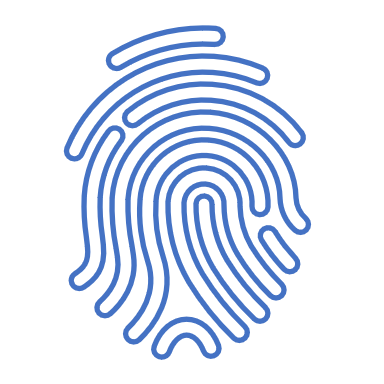 A. Özaysın
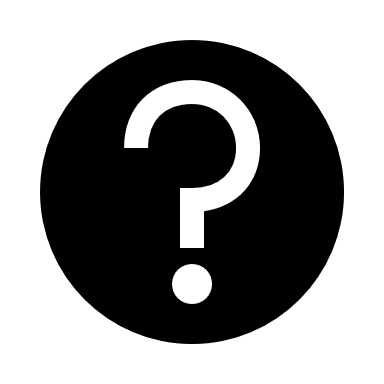 1. 	Bu gece yine kar yağmış, ne güzel!	Bembeyaz oluvermiş bahçeler yollar.	Sanki yerlere serilmiş bulutlar,	Bir gecede ihtiyarlamış heykel.  					(Şükrü E. Regü)Bu dörtlükte aşağıdaki söz sanatlarından hangisi kullanılmıştır?A) Kişileştirme			B) BenzetmeC) Abartma			D) Konuşturma
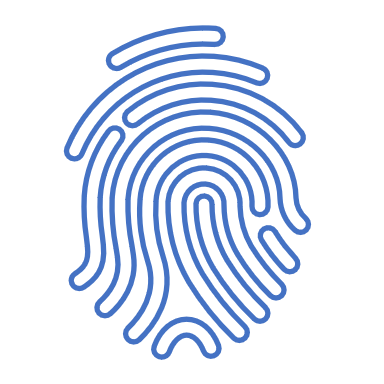 A. Özaysın
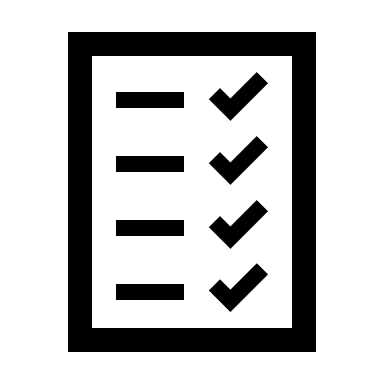 1. 	Bu gece yine kar yağmış, ne güzel!	Bembeyaz oluvermiş bahçeler yollar.	Sanki yerlere serilmiş bulutlar,	Bir gecede ihtiyarlamış heykel.  					(Şükrü E. Regü)Bu dörtlükte aşağıdaki söz sanatlarından hangisi kullanılmıştır?A) Kişileştirme			B) BenzetmeC) Abartma			D) Konuşturma
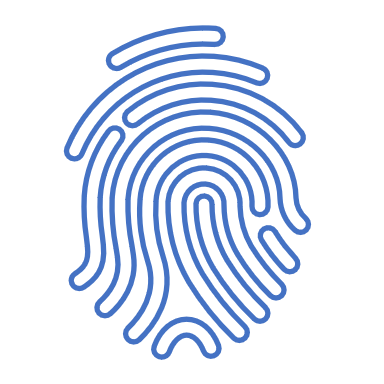 A. Özaysın
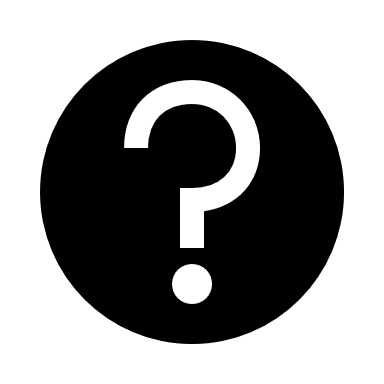 2. 	Tam otların sarardığı zamanlar,Yere yüzükoyun uzanıyorumToprakta bir telâş, bir telâşKarıncalar öteden beri dostum. 				(B. Necatigil)Bu dörtlükte kişileştirilen varlıklar aşağıdakiler hangisidir?A) ot - toprak			B) toprak - karıncaC) yer - karınca			D) ot - karınca
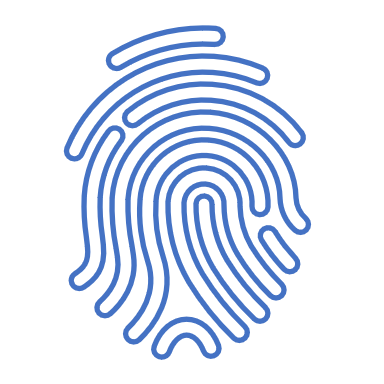 A. Özaysın
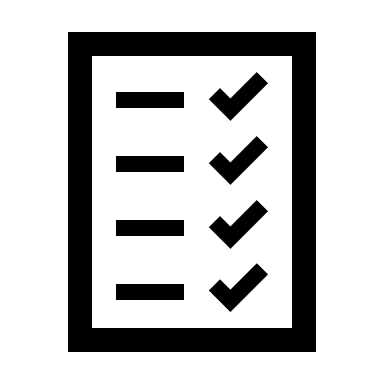 2. 	Tam otların sarardığı zamanlar,Yere yüzükoyun uzanıyorumToprakta bir telâş, bir telâşKarıncalar öteden beri dostum. 				(B. Necatigil)Bu dörtlükte kişileştirilen varlıklar aşağıdakiler hangisidir?A) ot - toprak			B) toprak - karıncaC) yer - karınca			D) ot - karınca
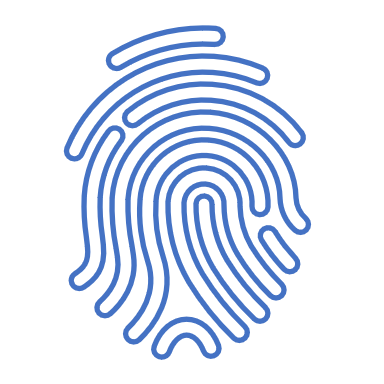 A. Özaysın
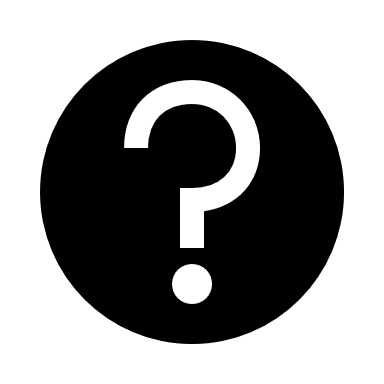 3. 	Derinden derine ırmaklar ağlar,    	Uzaktan uzağa çoban çeşmesi,    	Ey suyun sesinden anlayan bağlar,    	Ne söyler şu dağa çoban çeşmesi. 					(F. N. Çamlıbel)   Bu dörtlükte aşağıdaki sözcüklerden hangisine insana ait bir davranış verilmemiştir?A) su				B) ırmakC) bağ				D) çeşme
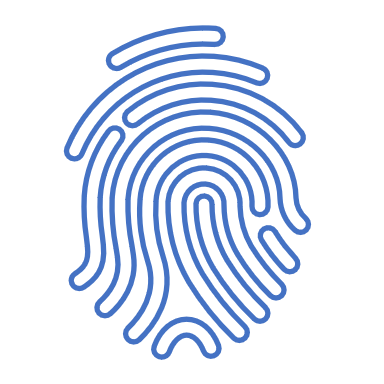 A. Özaysın
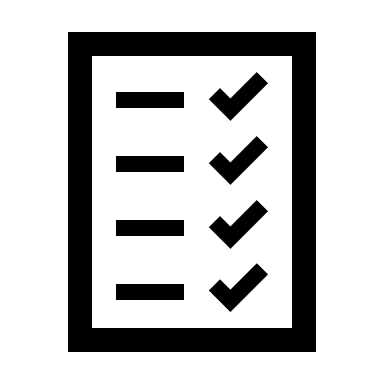 3. 	Derinden derine ırmaklar ağlar,    	Uzaktan uzağa çoban çeşmesi,    	Ey suyun sesinden anlayan bağlar,    	Ne söyler şu dağa çoban çeşmesi. 					(F. N. Çamlıbel)   Bu dörtlükte aşağıdaki sözcüklerden hangisine insana ait bir davranış verilmemiştir?A) su				B) ırmakC) bağ				D) çeşme
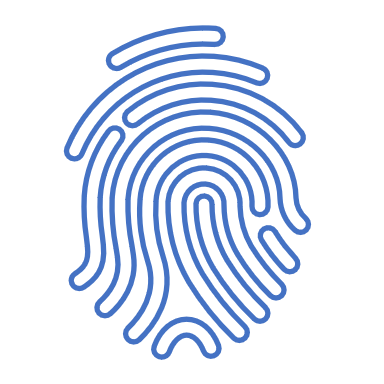 A. Özaysın
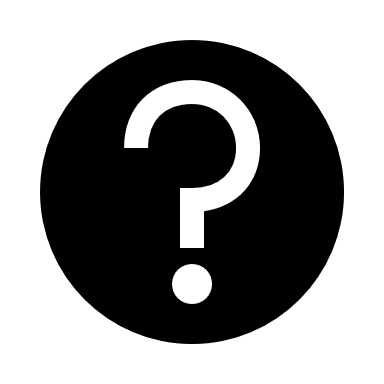 4. 	Bahar olsun da seyredin	Nasıl süsler bayırları,	Zümrüt gibi çayırları,	Yüze güler o incecik	Gelin yüzlü papatyalar,	Altın gözlü papatyalar.				(Tevfik Fikret)Bu dizelerde aşağıdaki söz sanatlarından hangisi ağır basmaktadır?A) Konuşturma		B) TezatC) Kişileştirme			D) Benzetme
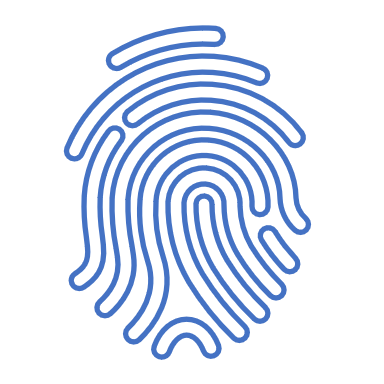 A. Özaysın
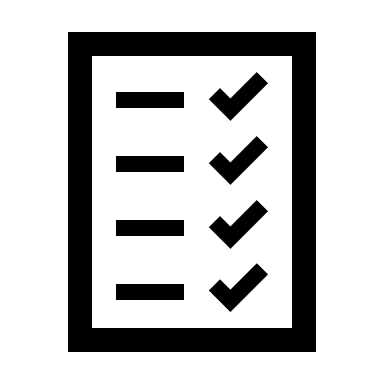 4. 	Bahar olsun da seyredin	Nasıl süsler bayırları,	Zümrüt gibi çayırları,	Yüze güler o incecik	Gelin yüzlü papatyalar,	Altın gözlü papatyalar.				(Tevfik Fikret)Bu dizelerde aşağıdaki söz sanatlarından hangisi ağır basmaktadır?A) Konuşturma		B) TezatC) Kişileştirme			D) Benzetme
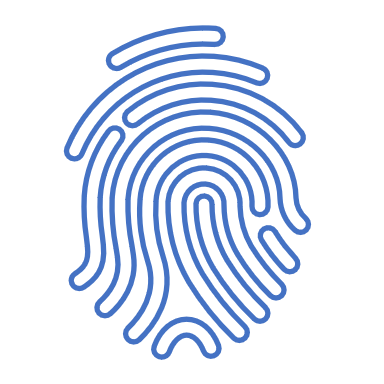 A. Özaysın
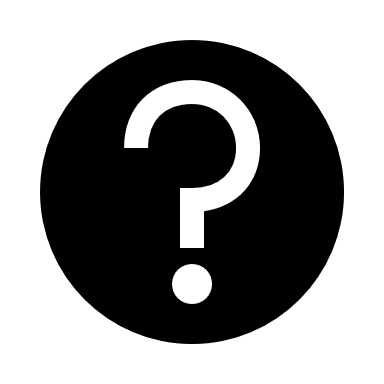 5. 	Kazanmak istersen sen de zaferi,	Gürleyen sesinle doldur gökleri,	Zafer dedikleri kahraman peri,	Susandan kaçar da koşana gider.					(F. N. Çamlıbel)   Bu dörtlükte yapılan benzetmede benzeyen aşağıdakilerden hangisidir?A) gök				B) periC) zafer			D) ses
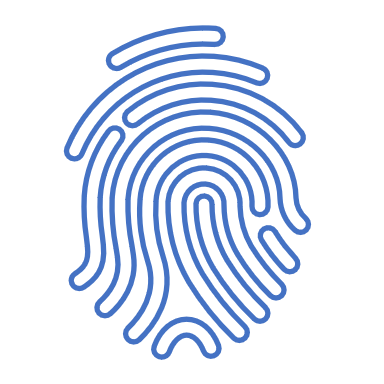 A. Özaysın
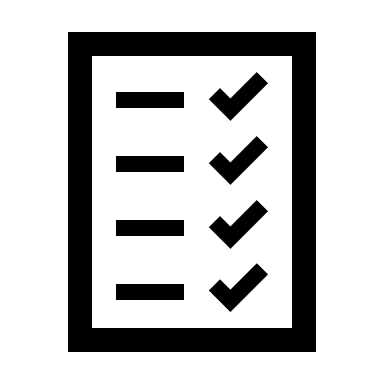 5. 	Kazanmak istersen sen de zaferi,	Gürleyen sesinle doldur gökleri,	Zafer dedikleri kahraman peri,	Susandan kaçar da koşana gider.					(F. N. Çamlıbel)   Bu dörtlükte yapılan benzetmede benzeyen aşağıdakilerden hangisidir?A) gök				B) periC) zafer			D) ses
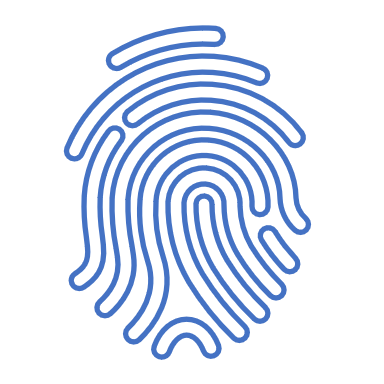 A. Özaysın
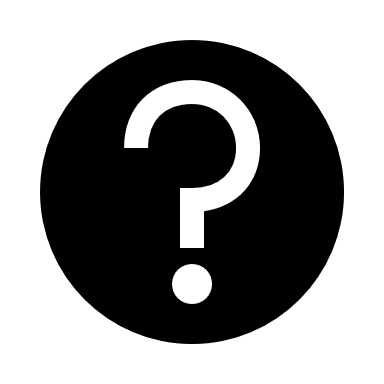 6. 	Dost dost diye nicesine sarıldım	Benim sâdık yârim kara topraktır	Beyhude dolandım boşa yoruldum	Benim sâdık yârim kara topraktır					(Âşık Veysel)Bu dörtlükte aşağıdaki söz sanatlarından hangisi kullanılmıştır?A) Konuşturma		B) KişileştirmeC) Abartma			D) Benzetme
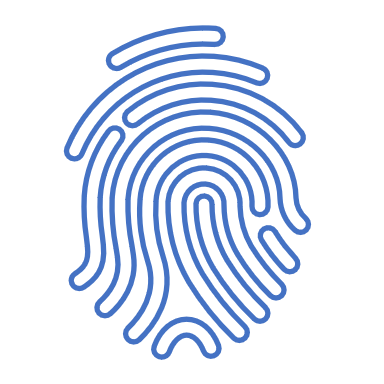 A. Özaysın
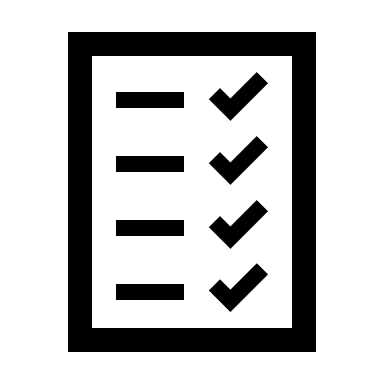 6. 	Dost dost diye nicesine sarıldım	Benim sâdık yârim kara topraktır	Beyhude dolandım boşa yoruldum	Benim sâdık yârim kara topraktır					(Âşık Veysel)Bu dörtlükte aşağıdaki söz sanatlarından hangisi kullanılmıştır?A) Konuşturma		B) KişileştirmeC) Abartma			D) Benzetme
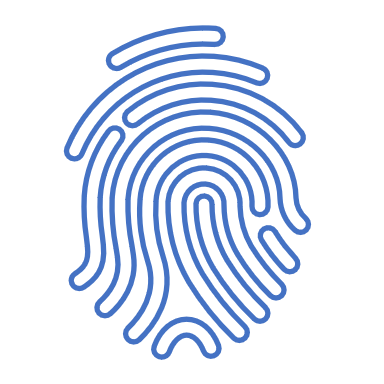 A. Özaysın
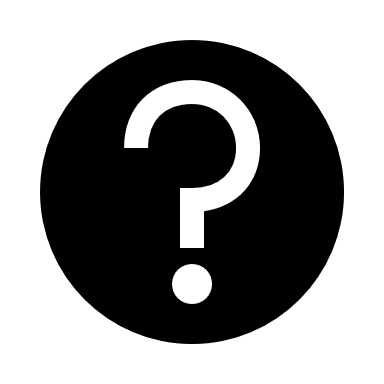 7. Aşağıdaki söz sanatları eşleştirmelerinden hangisi doğru değildir?A) Okullar dört gözle öğrencilere kavuşacakları günü bekliyorlar. (kişileştirme)B) Can, eve dönünce başından geçenleri bir solukta anlattı. (konuşturma)C) Küçük çocuk yeni oyuncağı kırılınca kıyameti kopardı. (abartma)D) Küçük bir çocuğu andıran bakışlarıyla hepimize gülümsedi. (benzetme)
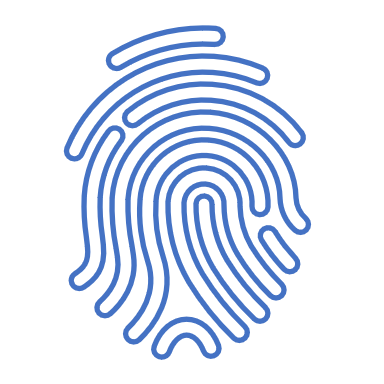 A. Özaysın
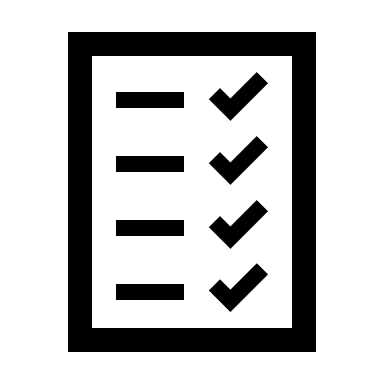 7. Aşağıdaki söz sanatları eşleştirmelerinden hangisi doğru değildir?A) Okullar dört gözle öğrencilere kavuşacakları günü bekliyorlar. (kişileştirme)B) Can, eve dönünce başından geçenleri bir solukta anlattı. (konuşturma)C) Küçük çocuk yeni oyuncağı kırılınca kıyameti kopardı. (abartma)D) Küçük bir çocuğu andıran bakışlarıyla hepimize gülümsedi. (benzetme)
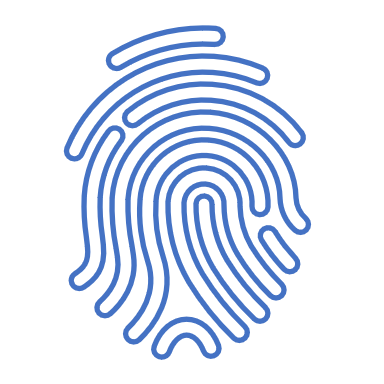 A. Özaysın
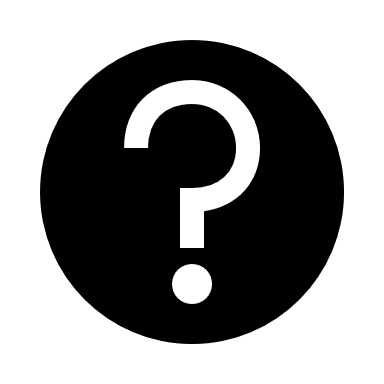 8. 	Sen kocaman çöllerde bir kalabalık gibisin,	Kocaman denizlerde ender bir balık gibisin.	Bir ısıtır, bir üşütür, bir ağlatır, bir güldürür;	Sen hem bir hastalık hem de sağlık gibisin.						(Özdemir Asaf)Bu dörtlükte toplam kaç benzetme yapılmıştır?A) 1				B) 2C) 3				D) 4
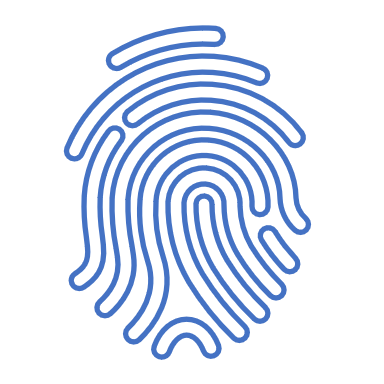 A. Özaysın
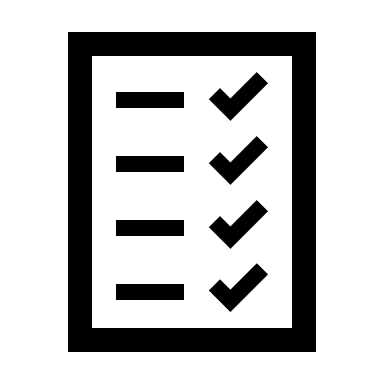 8. 	Sen kocaman çöllerde bir kalabalık gibisin,	Kocaman denizlerde ender bir balık gibisin.	Bir ısıtır, bir üşütür, bir ağlatır, bir güldürür;	Sen hem bir hastalık hem de sağlık gibisin.						(Özdemir Asaf)Bu dörtlükte toplam kaç benzetme yapılmıştır?A) 1				B) 2C) 3				D) 4
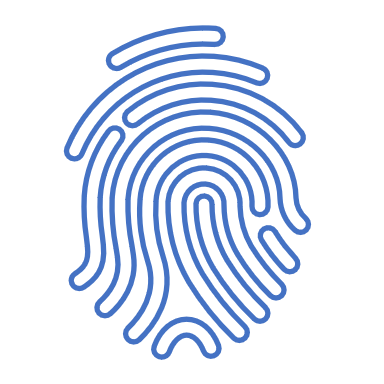 A. Özaysın
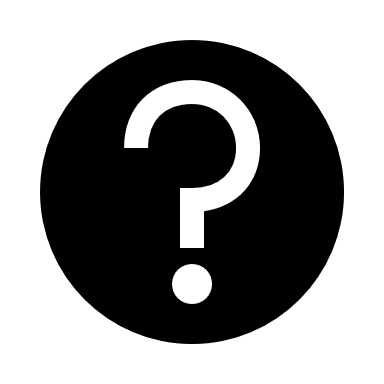 9. 	Gelen yok giden yok uzadı ara	Ilgaz Dağı yol vermiyor geçilmez	Havalansam yoldaş olsam kuşlara	Kollarım yok kanadım yok uçulmaz					(Âşık Veysel)Bu dörtlükte hangi iki söz sanatı bir arada kullanılmıştır?A) Benzetme - Kişileştirme	B) Abartma - KonuşturmaC) Kişileştirme - TezatD) Konuşturma - Benzetme
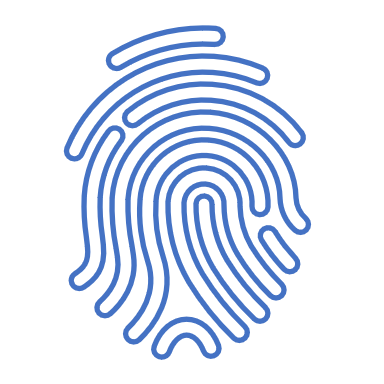 A. Özaysın
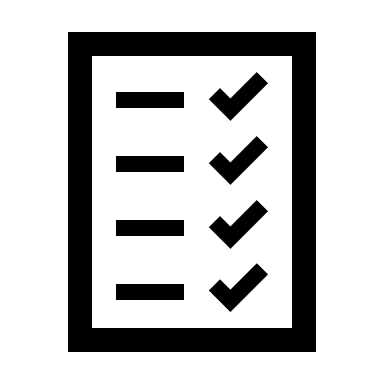 9. 	Gelen yok giden yok uzadı ara	Ilgaz Dağı yol vermiyor geçilmez	Havalansam yoldaş olsam kuşlara	Kollarım yok kanadım yok uçulmaz					(Âşık Veysel)Bu dörtlükte hangi iki söz sanatı bir arada kullanılmıştır?A) Benzetme - Kişileştirme	B) Abartma - KonuşturmaC) Kişileştirme - TezatD) Konuşturma - Benzetme
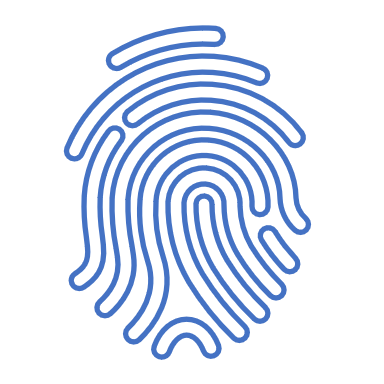 A. Özaysın
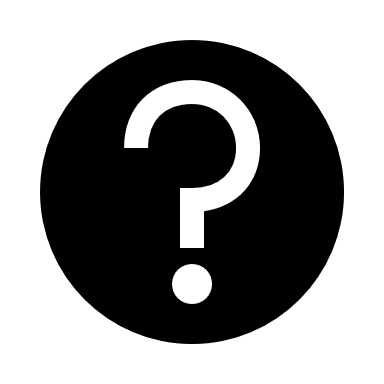 10. Aşağıdaki söz sanatları eşleştirmelerinde hangi numaralar yer değiştirirse hata giderilmiş olur?Sen yokken derdimi kuşlar dinledi.			1.KişileştirmeUzun ince bir yoldayım, gidiyorum gündüz gece	2.BenzetmeHepimizi gülmekten öldürecek bu çocuk.		3.AbartmaBir inci tanesiydi gözlerin.				4.TezatA) 2 ve 4				B) 1 ve 3C) 2 ve 3				D) 1 ve 4
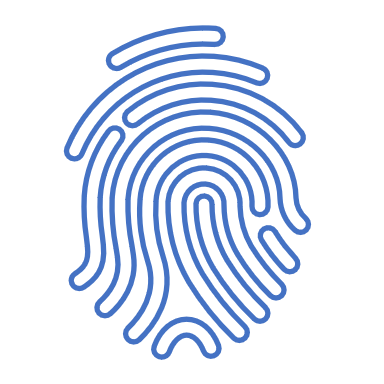 A. Özaysın
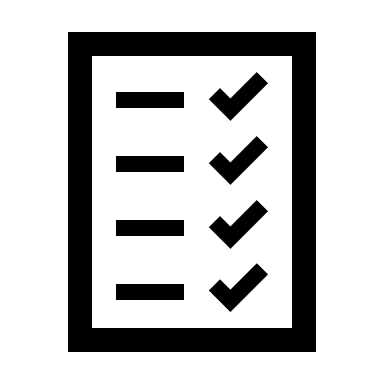 10. Aşağıdaki söz sanatları eşleştirmelerinde hangi numaralar yer değiştirirse hata giderilmiş olur?Sen yokken derdimi kuşlar dinledi.			1.KişileştirmeUzun ince bir yoldayım, gidiyorum gündüz gece	2.BenzetmeHepimizi gülmekten öldürecek bu çocuk.		3.AbartmaBir inci tanesiydi gözlerin.				4.TezatA) 2 ve 4				B) 1 ve 3C) 2 ve 3				D) 1 ve 4
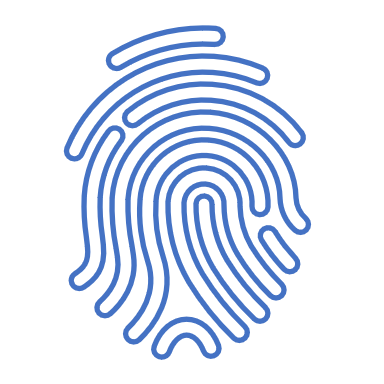 A. Özaysın
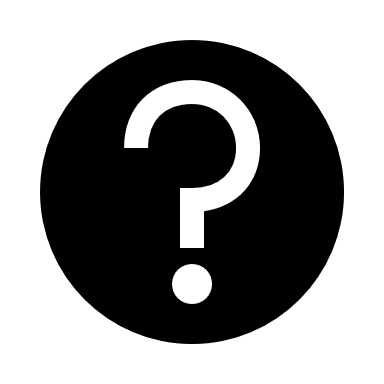 11. “Akdeniz'in mitoloji yuvası sonsuz ufuklarına bakan küçük tepe, mini mini bir çiçek ormanı gibiydi. İnce, uzun dallı badem ağaçlarının alaca gölgeleri sahile inen keçi yoluna düşüyor, ilkbaharın tatlı rüzgârıyla sarhoş olan martılar, çılgın naralarla havayı çınlatıyorlardı.”Metinde aşağıdaki söz sanatlarından hangileri kullanılmıştır?A) Tezat - KişileştirmeB) Kişileştirme - BenzetmeC) Benzetme - AbartmaD) Abartma - Konuşturma
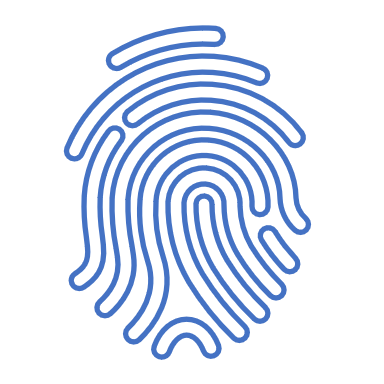 A. Özaysın
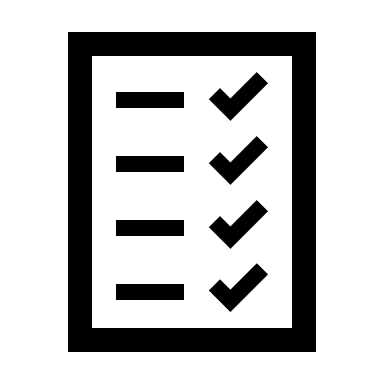 11. “Akdeniz'in mitoloji yuvası sonsuz ufuklarına bakan küçük tepe, mini mini bir çiçek ormanı gibiydi. İnce, uzun dallı badem ağaçlarının alaca gölgeleri sahile inen keçi yoluna düşüyor, ilkbaharın tatlı rüzgârıyla sarhoş olan martılar, çılgın naralarla havayı çınlatıyorlardı.”Metinde aşağıdaki söz sanatlarından hangileri kullanılmıştır?A) Tezat - KişileştirmeB) Kişileştirme - BenzetmeC) Benzetme - AbartmaD) Abartma - Konuşturma
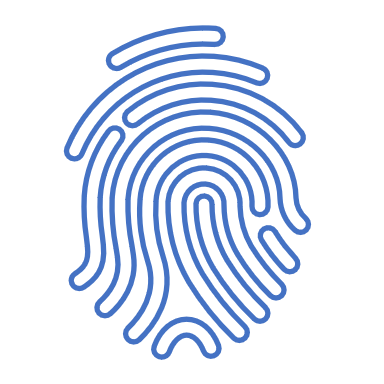 A. Özaysın
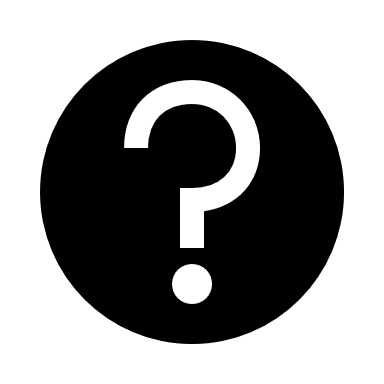 12. “(1)Uzun bir uykudan sonra, ertesi gün oldukça geç uyandı. (2)Ama dinlendirmemişti bu uyku onu. (3)Hırçın, sinirli, öfkeli kalkmış, tiksintiyle odasına bakmıştı. (4)Altı adım uzunluğunda bir kafesi andırıyordu odası.”Metinde numaralandırılmış cümlelerin hangisinde bir söz sanatı kullanılmıştır?A) 1				B) 2C) 3				D) 4
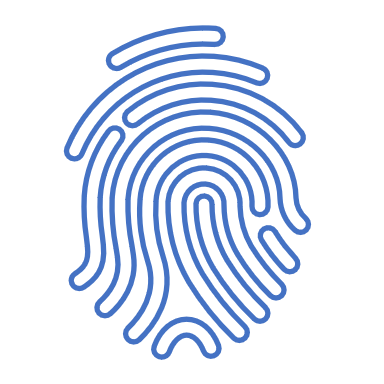 A. Özaysın
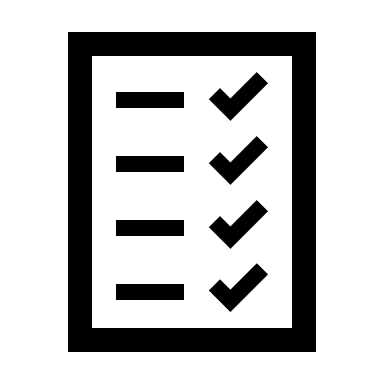 12. “(1)Uzun bir uykudan sonra, ertesi gün oldukça geç uyandı. (2)Ama dinlendirmemişti bu uyku onu. (3)Hırçın, sinirli, öfkeli kalkmış, tiksintiyle odasına bakmıştı. (4)Altı adım uzunluğunda bir kafesi andırıyordu odası.”Metinde numaralandırılmış cümlelerin hangisinde bir söz sanatı kullanılmıştır?A) 1				B) 2C) 3				D) 4
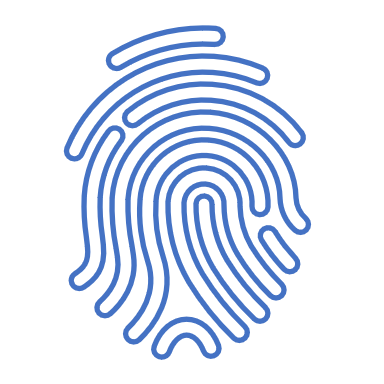 A. Özaysın
Hazırlayan: AHMET ÖZAYSIN
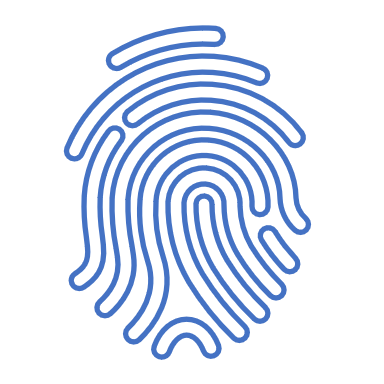 A. Özaysın